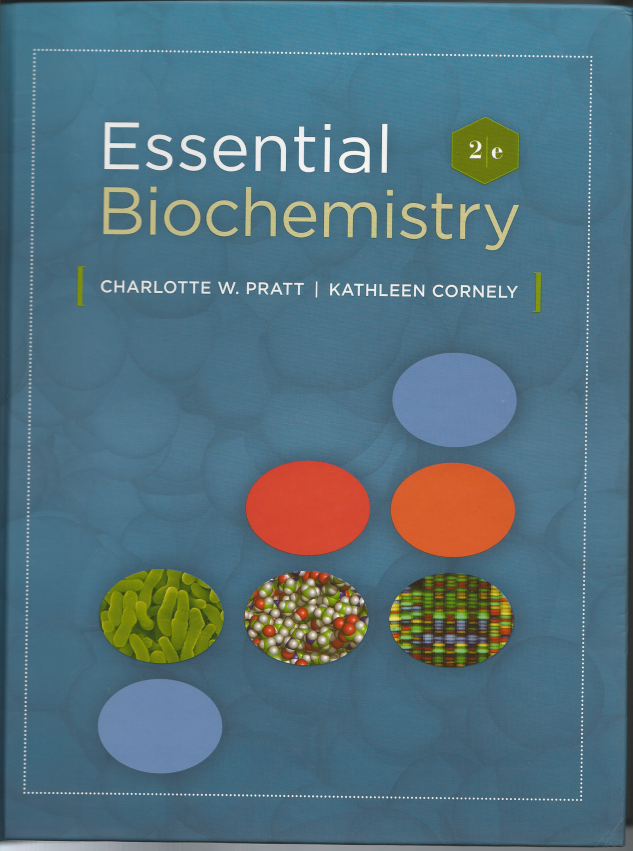 Essential
Biochemistry
Second Edition
Charlotte W. Pratt
Kathleen Cornely
About this Presentation
This presentation was designed to accompany the textbook, “Essential Biochemistry”.  However, other than the list of topics, it does not include text or figures from that book.  The material in here is all released under a Creative Commons Attribution-ShareAlike 3.0 Unported license.  The fonts used here are Linux Libertine O and Linux Biolinium G, which may be freely downloaded from www.linuxlibertine.org.  (Also, Liberation Sans is used at one point.)
Chapter 1, The Chemical Basis of Life
Chapter 1: The Chemical Basis of Life
1.1  What is Biochemistry?
1.2  Biological Molecules
1.3  Energy and Metabolism
1.4  The Origin and Evolution of Life
Chapter 1: The Chemical Basis of Life
1.1  What is Biochemistry?
1.2  Biological Molecules
1.3  Energy and Metabolism
1.4  The Origin and Evolution of Life
Levels of organization in living organisms
Organism
Organ
Cell
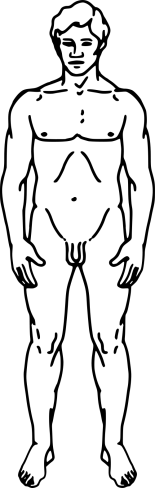 Organelle
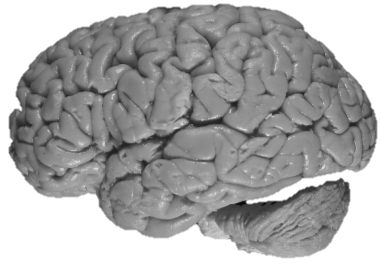 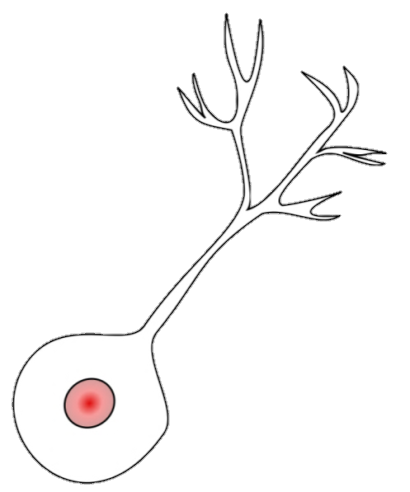 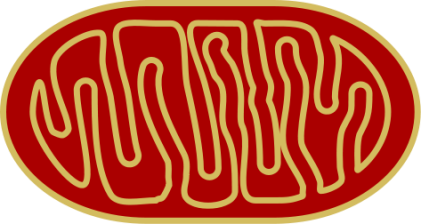 brain
neuron
mitochondria
human being
Molecules
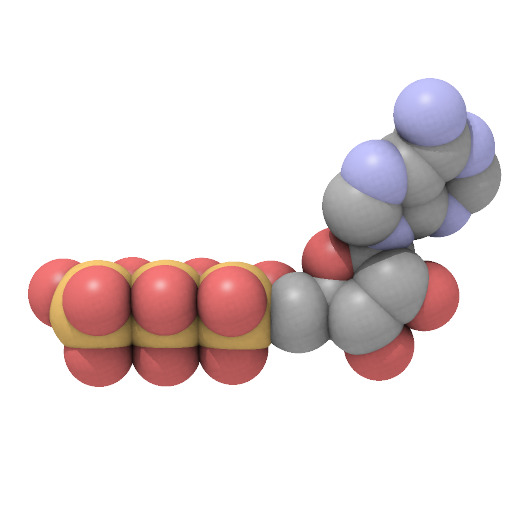 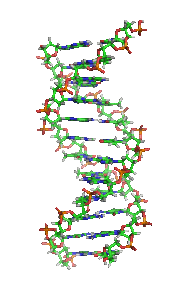 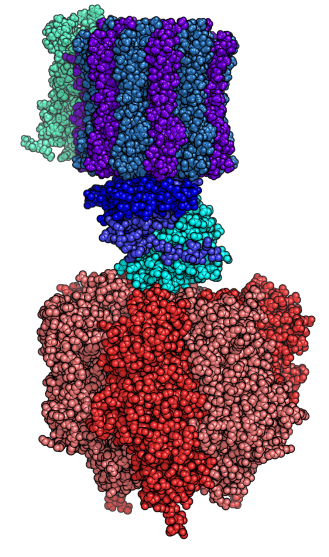 ATP
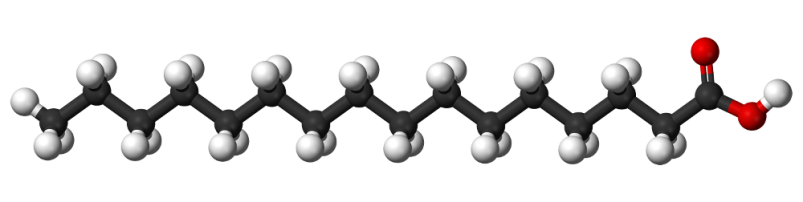 ATP synthase
DNA
palmitic acid
Wikipedia
Chapter 1: The Chemical Basis of Life
1.1  What is Biochemistry?
1.2  Biological Molecules
1.3  Energy and Metabolism
1.4  The Origin and Evolution of Life
Chemical Composition of the Human Body by Mass
10-100%
1-10%
0.1-1%
0.01-0.1%
0.001-0.01%
< 0.001%
[Speaker Notes: Source:  The CRC, which cites two references:
Padikal, T. N.; Fivozinsky, S. P.  Medical Physics Data Book, National Bureau of standards Handbook 138, U. S. Government Printing Office, Washington, DC, 1981.
Snyde, W. S., et al.  Reference Man:  Anatomical, Physiological, and Metabolic Characteristics, Pergamon, New York, 1975.]
Learning Objective:
Identify functional groups that are present in a given biomolecule.
Functional groups common in biochemistry
alcohol
alcohol
hydroxyl group
OH
OH
H
C
C
R
C
H
H
H
H
H
H
ethanol
R:	a carbon atom with the other 
	three substituents being anything.
“thio”:  contains sulfur
thiol
sulfhydryl group
SH
R
C
H
H
[Speaker Notes: What class of compounds does this belong to?
What’s the name of this specific compound?
Why is the C-H bond shorter?]
Functional groups common in biochemistry
aldehyde
ketone
O
O
carbonyl group
acyl group
C
C
H
R
R
R
R:	in a molecule with more than one
	R group, the R’s may be the same
	or different.
Functional groups common in biochemistry
amine
H
H
Under physiological conditions, amines are protonated, and carboxylic acids are deprotonated.
∶
R
R
H
N
N+
H
H
H
∶
R
N
R2NH2+
R
R
∶
R
N
R3NH+
R
Functional groups common in biochemistry
imine
H
∶
N
C
H
R
∶
∶
H
R
N
N
H
R
R
∶
N
R═NH2+
R═NRH+
C
R
R
Functional groups common in biochemistry
carboxylic acid
O
C
R
OH
O
carboxylate
C
H3C
OH
O
acetic acid
C
R
O–
[Speaker Notes: Name this acid.]
Functional groups common in biochemistry
ester
O
C
H
H
H
R
OR
C
C
O
C
H
H
ether
H
H
H
R
O
R
ethyl methyl ether
amide
O
O
O
C
C
C
R
NH2
R
NRH
R
NR2
[Speaker Notes: Name this acid.]
Functional groups common in biochemistry
phosphoric acid
hydrogen phosphate ion, Pi
O
O
HO
P
OH
HO
P
O–
OH
O–
phosphoric acid ester
O
RO
P
O–
phosphoryl group
O–
Functional groups common in biochemistry
O
O
HO
P
OH
+
HO
P
OH
OH
OH
Δ
phosphoanhydride linkage
O
O
O
O
HO
P
O
P
OH
+
H2O
–O
P
O
P
O–
O–
O–
OH
OH
pyrophosphoric acid
pyrophosphate ion, PPi
Functional groups common in biochemistry
diphosphoric acid ester
O
O
RO
P
O
P
O–
O–
O–
Learning Objective:
Recognize the structures of the four basic biomolecules.
[Speaker Notes: Monomers
Amino acids (alanine)
Simple carbohydrates, sketch cyclic structure of sugar,
nucleotides, sketch ATP]
Nucleotide
NH2
phosphate
(triphosphate)
nitrogenous
base
(adenine)
N
N
O
O
O
N
N
CH2
O
P
O–
O
P
O
P
O
sugar
(ribose)
H
H
O–
O–
O–
H
H
adenosine triphosphate, ATP
OH
OH
Lipids: not very soluble in water;largely hydrocarbon
O
O–
palmitate
CH3
CH3
HO
cholesterol
[Speaker Notes: carboxylic acid, anion, 16 carbons.
The red emphasizes the polar end.]
Learning Objective:
Know what a residue is.
Formation of polymers from monomers
residue
polymer
monomers
Residue:  a monomeric unit in a polymer
[Speaker Notes: Mention kD, & amu.]
Functions of biopolymers
information
energy & structure
catalyst
polymer
The polymer has a direction.
[Speaker Notes: Mention kD, & amu.]
Learning Objective:
Describe the three major kinds of biological polymers.
The three kinds of biological polymers
polymer
monomers
amino acids
catalyst
proteins
[Speaker Notes: Mention kD, & amu.]
Structure of human endothelin
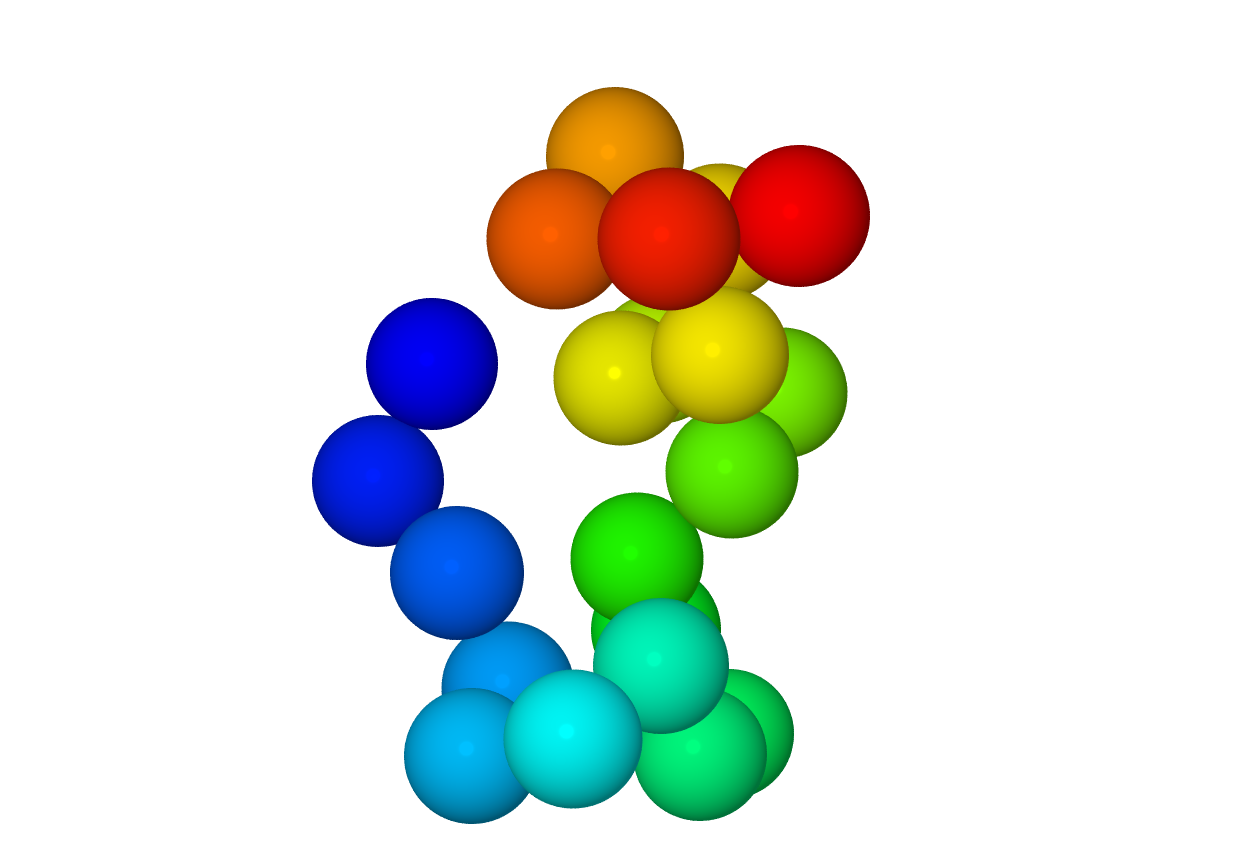 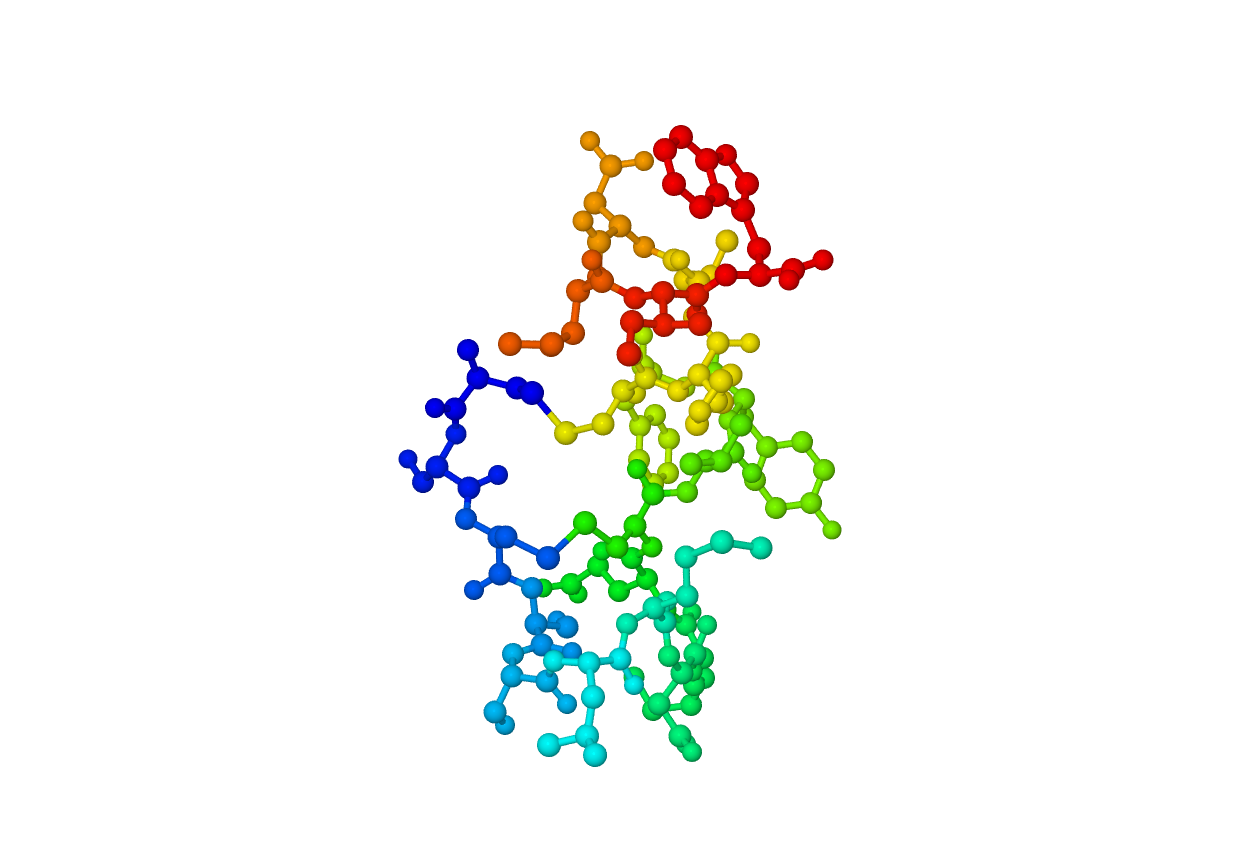 [Speaker Notes: Endothelins are proteins that constrict blood vessels and raise blood pressure.
21 amino acids
Jmol version, 1EDN.pdb, is available
What’s with the color?]
The three kinds of biological polymers
polymer
monomers
amino acids
catalyst
proteins
information
nucleotides
nucleic acids
[Speaker Notes: Mention kD, & amu.]
Structure of the nucleic acid UUCGCG
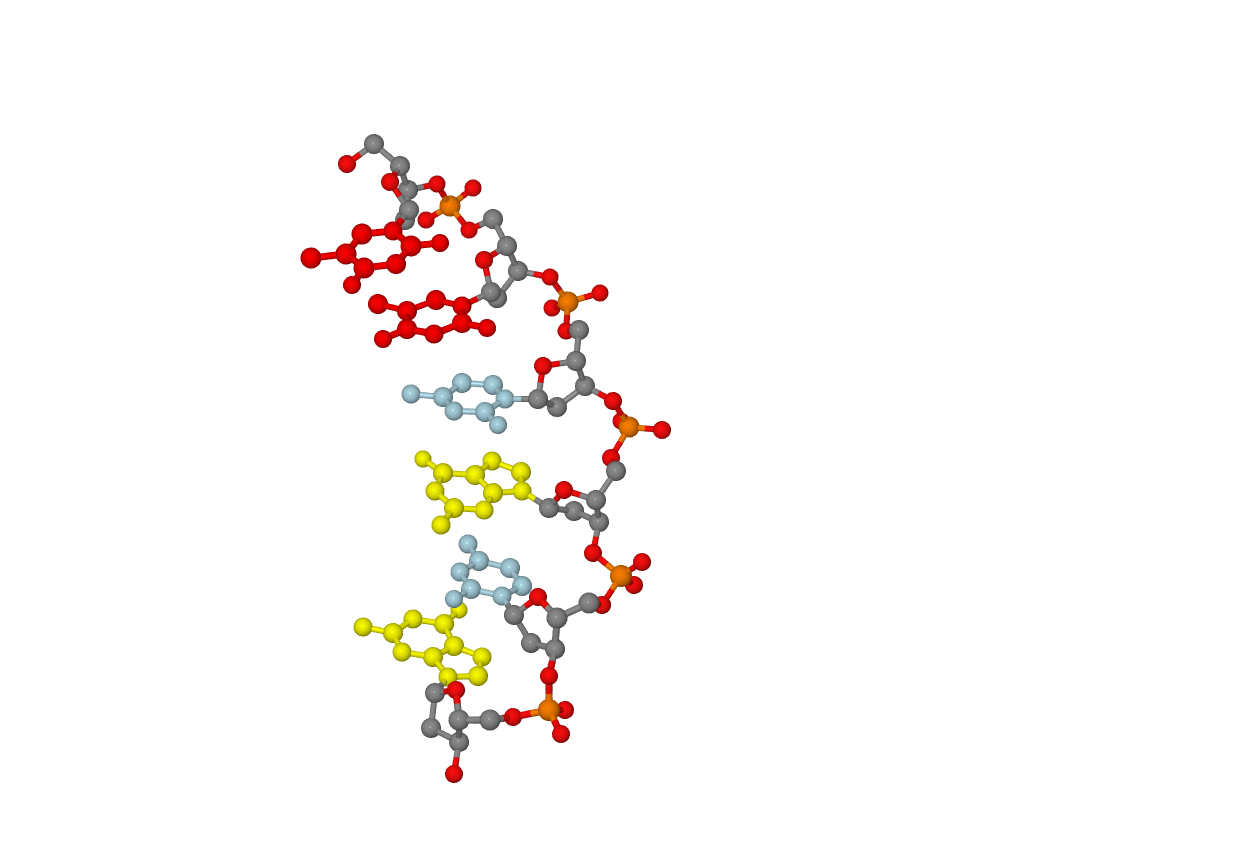 [Speaker Notes: Part of a strand of DNA.]
The three kinds of biological polymers
polymer
monomers
amino acids
catalyst
proteins
information
nucleotides
nucleic acids
sugars (monosaccharides)
polysaccharides
energy & structure
[Speaker Notes: Mention kD, & amu.]
Polysaccharides
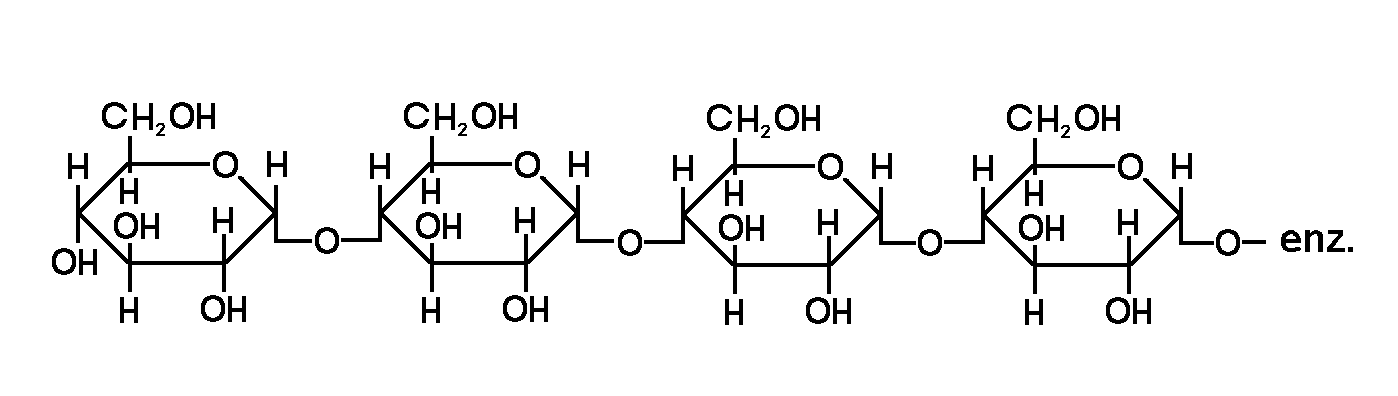 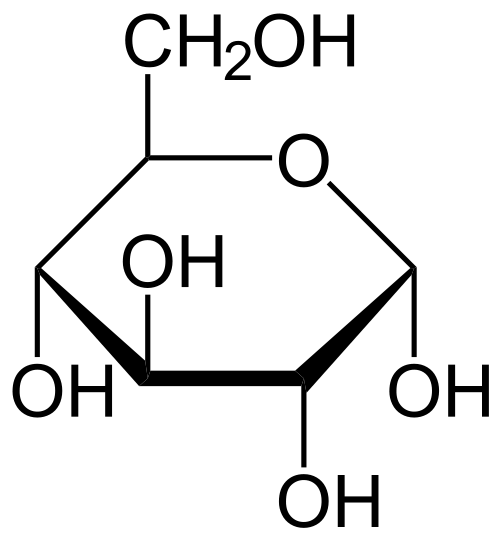 starch
glucose
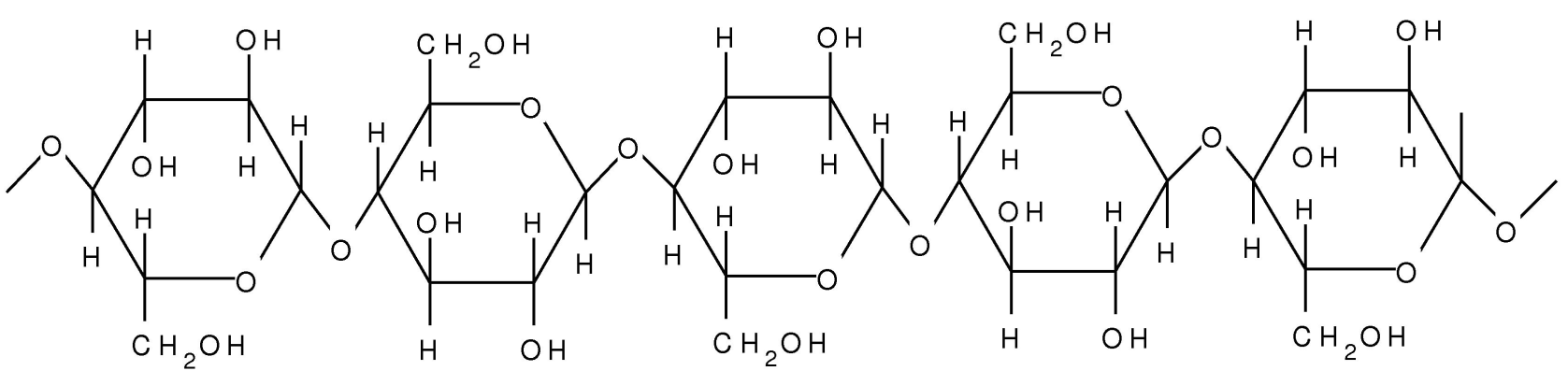 cellulose
Alpha-D-Glucopyranose.svg, Amylose.png & HaworthStrukturCellulose.jpg
[Speaker Notes: The red is oxygen.]
Chapter 1: The Chemical Basis of Life
1.1  What is Biochemistry?
1.2  Biological Molecules
1.3  Energy and Metabolism
1.4  The Origin and Evolution of Life
Learning Objective:
Determine the oxidation state of an atom in a compound.
Reduction and reoxidation of carbon compounds
free
energy
O = C = O
H    C    OH
O = C = O
reduction;
unfavorable
oxidation;
favorable
carbon in a
monosaccharide
light
energy
Oxidation states of carbon
Most oxidized
carbon dioxide
H
H
O
C
O
acetaldehyde
ethene
C
C
acetic acid
H3C
H
H
H
H3C
OH
formaldehyde
C
O
ethane
carbon monoxide
C
C
H
H
H
H
acetylene
formic acid
C
C
H
H
H
OH
O
O
O
O
O
methane
C
C
C
C
C
ethanol
C
H
H
OH
H
H
H
H
H
H
H
H
H
acetone
H3C
CH3
C
C
H
H
Most reduced
[Speaker Notes: Count the charge on C for each bond
Electronegativity:  H  < C < O
Just look at the bonds (since C is uncharged)
Or:  O is 2-, H is +, and sum of charges = charge on species.]
Oxidation states of carbon
Most oxidized
ethanol
H
H
O
C
O
carbon dioxide
acetone
C
C
H3C
H
acetic acid
H
H
H3C
OH
ethene
acetaldehyde
carbon monoxide
C
C
H
H
C
O
ethane
H
H
formaldehyde
formic acid
H
OH
O
O
O
O
O
methane
acetylene
C
C
C
C
C
H
H
H
H
H
C
H
H
OH
H
H
H
H
C
C
H
H
H3C
CH3
C
C
H
H
Most reduced
[Speaker Notes: Count the charge on C for each bond
Electronegativity:  H  < C < O
Just look at the bonds (since C is uncharged)
Or:  O is 2-, H is +, and sum of charges = charge on species.]
Reduction and reoxidation of carbon compounds
free
energy
O = C = O
H    C    OH
O = C = O
reduction;
unfavorable
oxidation;
favorable
carbon in a
monosaccharide
light
energy
[Speaker Notes: Oil Rig
(This figure uses the font Liberation Sans.)]
Learning Objective:
Recognize whether entropy increases or decreases for a given change.
[Speaker Notes: Temperature, volume, number of particles]
Entropy:  number of arrangements
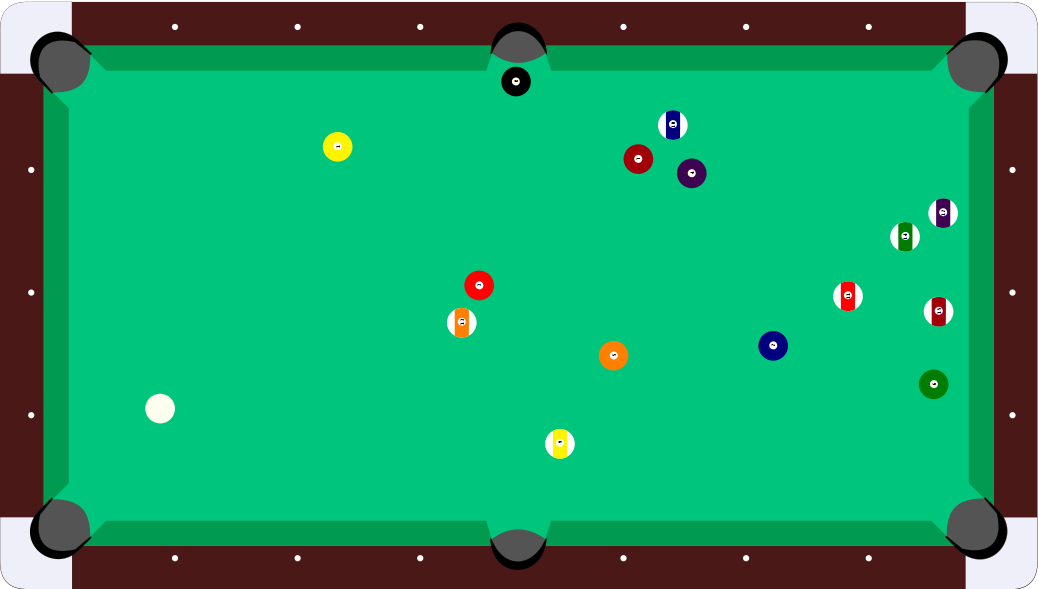 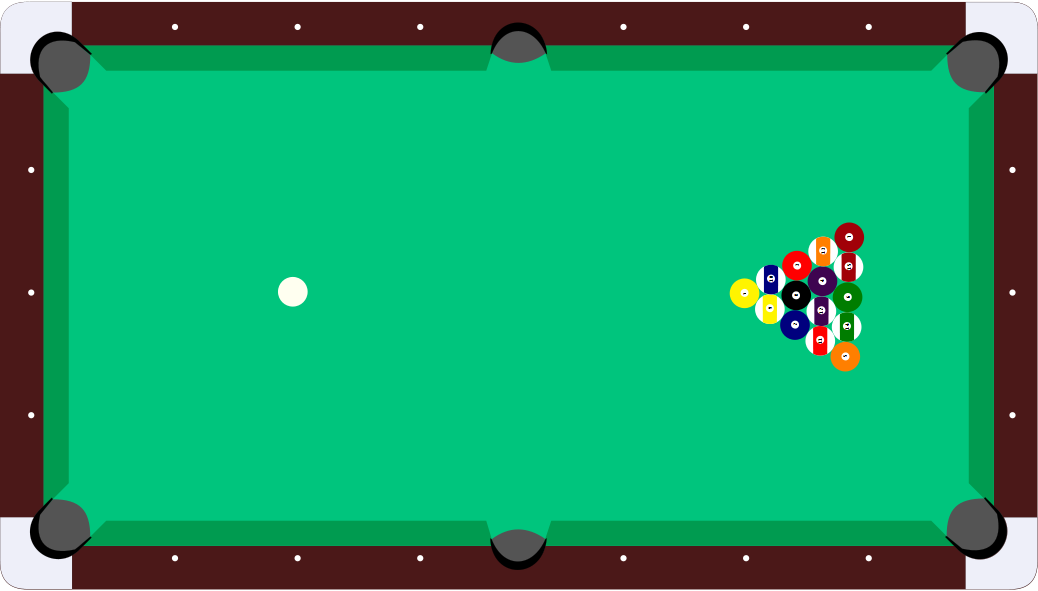 open clip art library
[Speaker Notes: [End of lecture]]
Learning Objective:
Understand the meanings of enthalpy, entropy, and free energy and how they are related.
Learning Objective:
Predict whether a process will be spontaneous or not using the change in free energy, DG, given by DG = DH – TDS.
Sample Calculation 1-1
Calculate the free energy change for the reaction A  B at 25°C using the information below.  Does this reaction occur spontaneously?
DG° = -7.35 kJ/mol
[Speaker Notes: ΔG° = 15 kJ/mol – 0.075 kJ/(mol K) × 298 K]
Reduction and reoxidation of carbon compounds
free
energy
O = C = O
H    C    OH
O = C = O
reduction;
unfavorable
oxidation;
favorable
carbon in a
monosaccharide
light
energy
Chapter 1: The Chemical Basis of Life
1.1  What is Biochemistry?
1.2  Biological Molecules
1.3  Energy and Metabolism
1.4  The Origin and Evolution of Life
Learning Objective:
Describe the differences between prokaryotes and eukaryotes.
[Speaker Notes: These are kinds of cells
Cells:  natural selection would favor, since keeps chemicals together
     The first cells may have “fixed” CO2—reduced it to organic compounds—using H2S and Fe2+.  
          Vestiges of these processes can be seen in current organisms in reactions involving S and Fe.]
Prokaryotic cells:  Escherichia coli
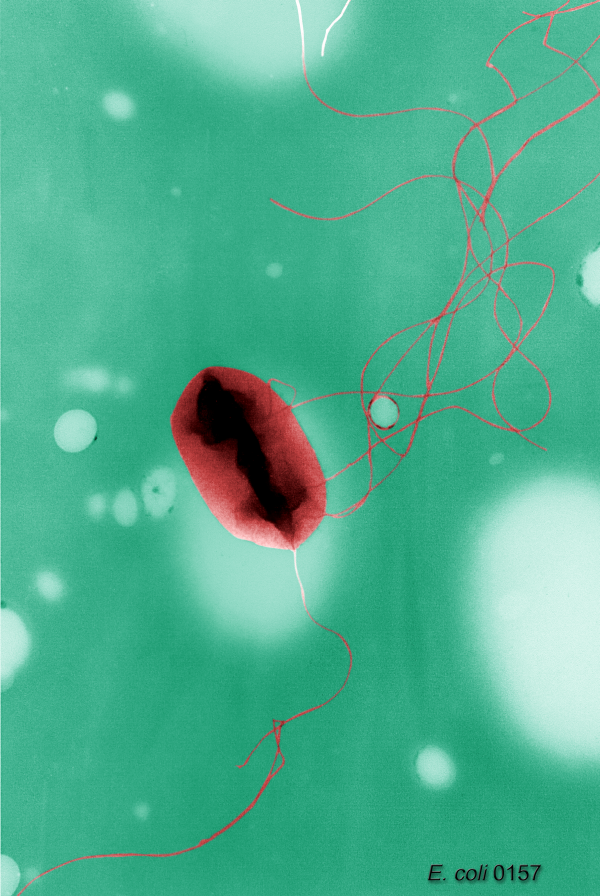 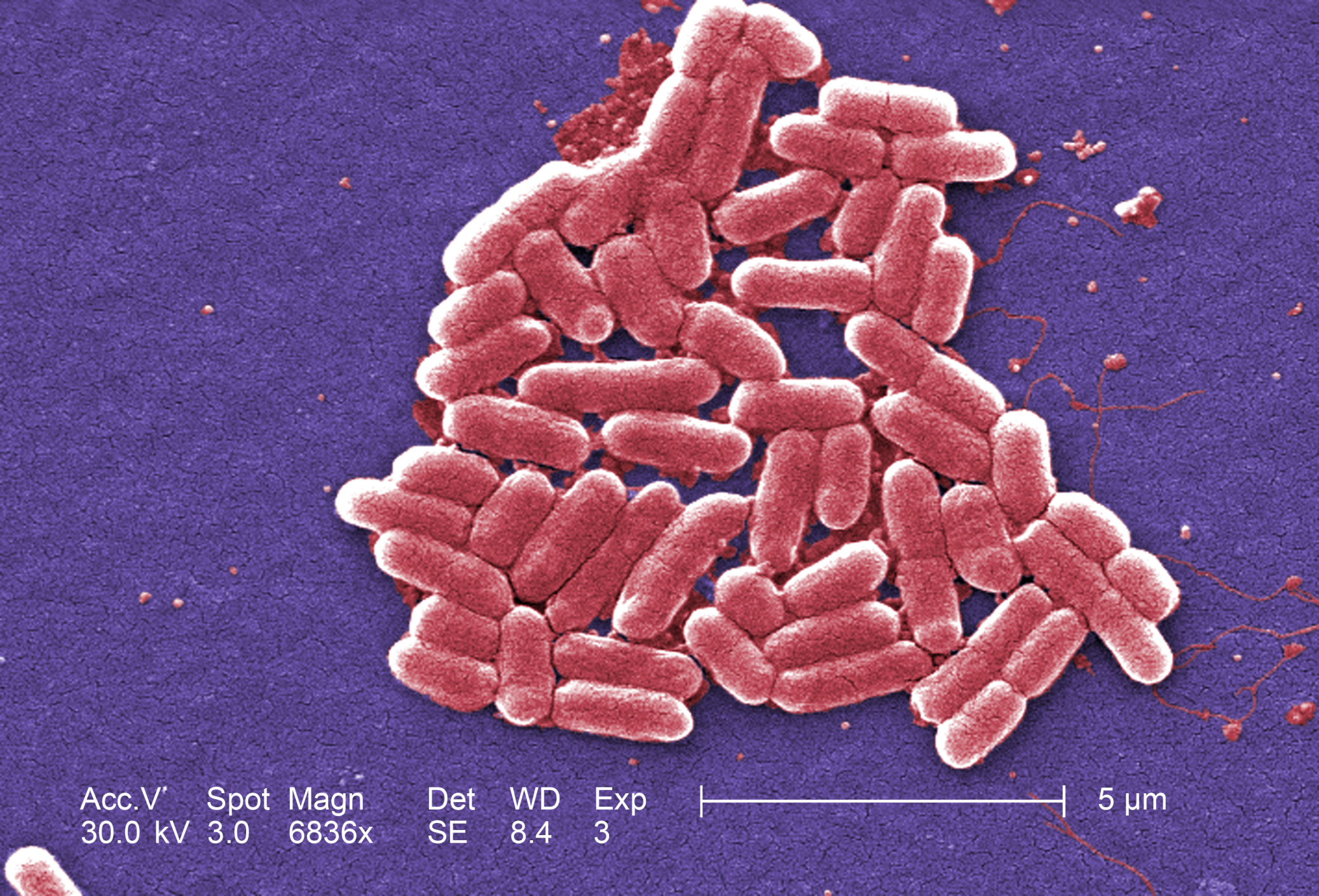 Prokaryotes:  small unicellular 
organisms that lack a 
discrete nucleus and 
internal membranes.
E.g.:  Bacteria, such as 
E. coli, and archaea,
found in extreme 
environments.
Public Health Image Library
[Speaker Notes: CDC: Public Health Image Library ID# 9995, & 10068
Colorized SEM.
Prokaryotes:  small unicellular organisms that lack a discrete nucleus and internal membranes
     Bacteria, such as E. coli, and archaea (extreme environments) 
Note the size, about 2 µm.]
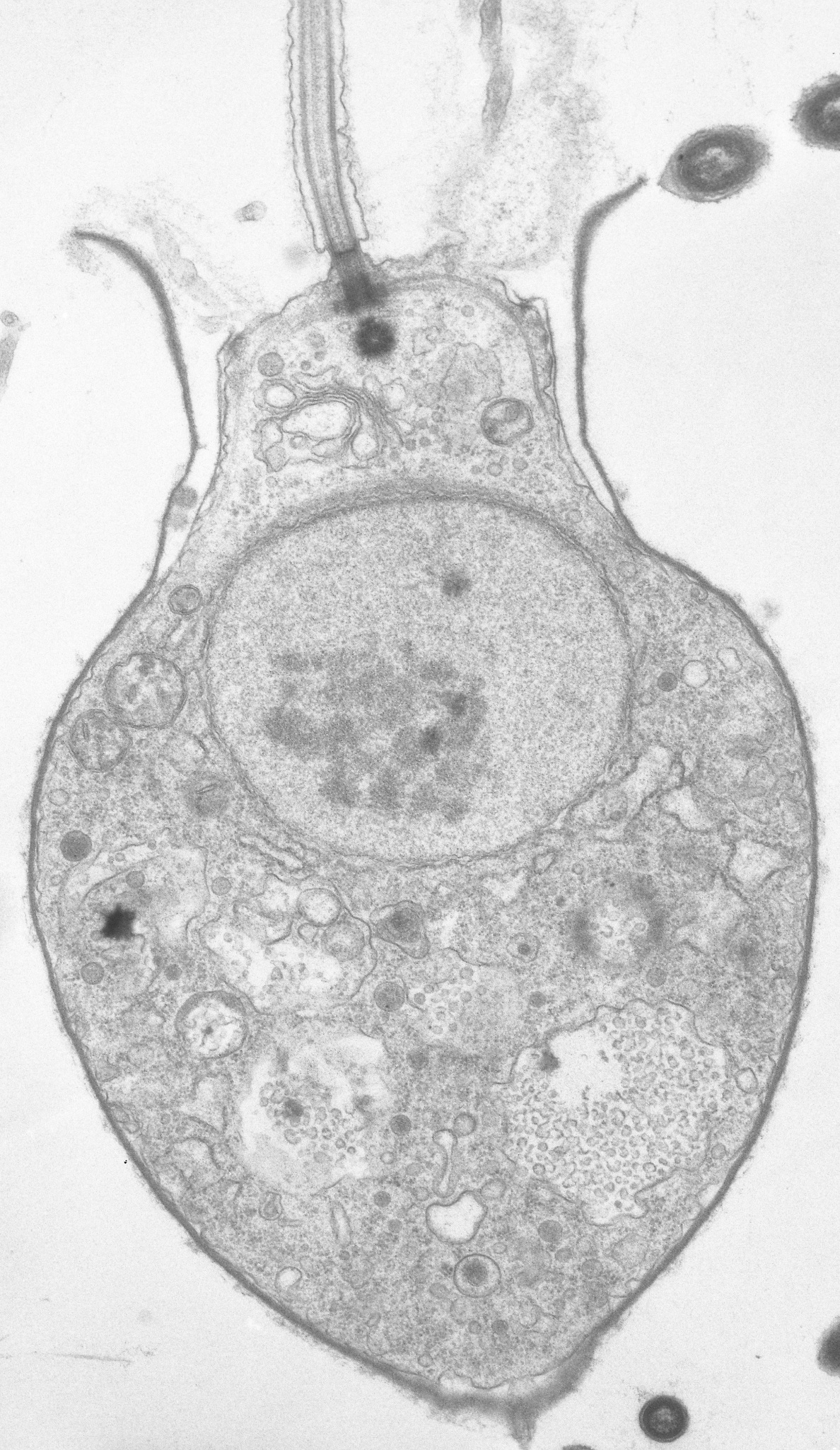 A eukaryotic cell
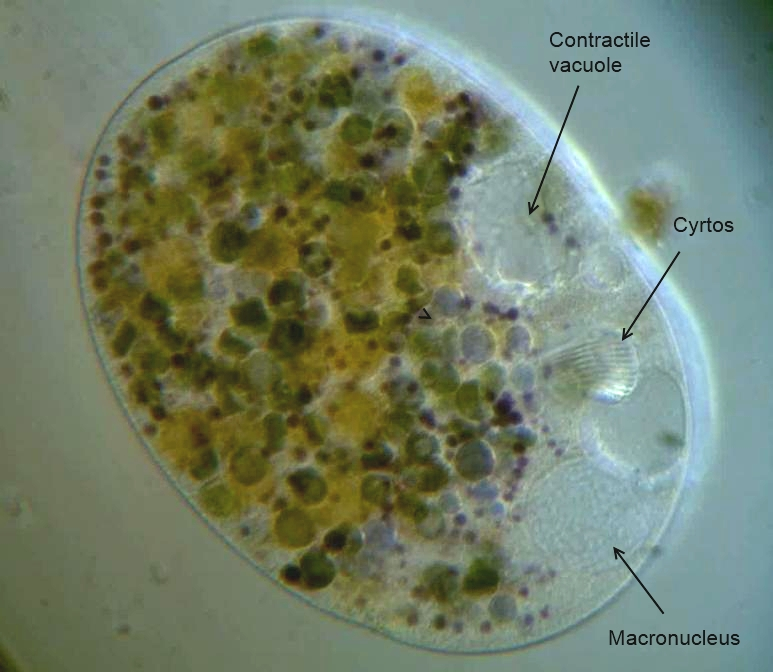 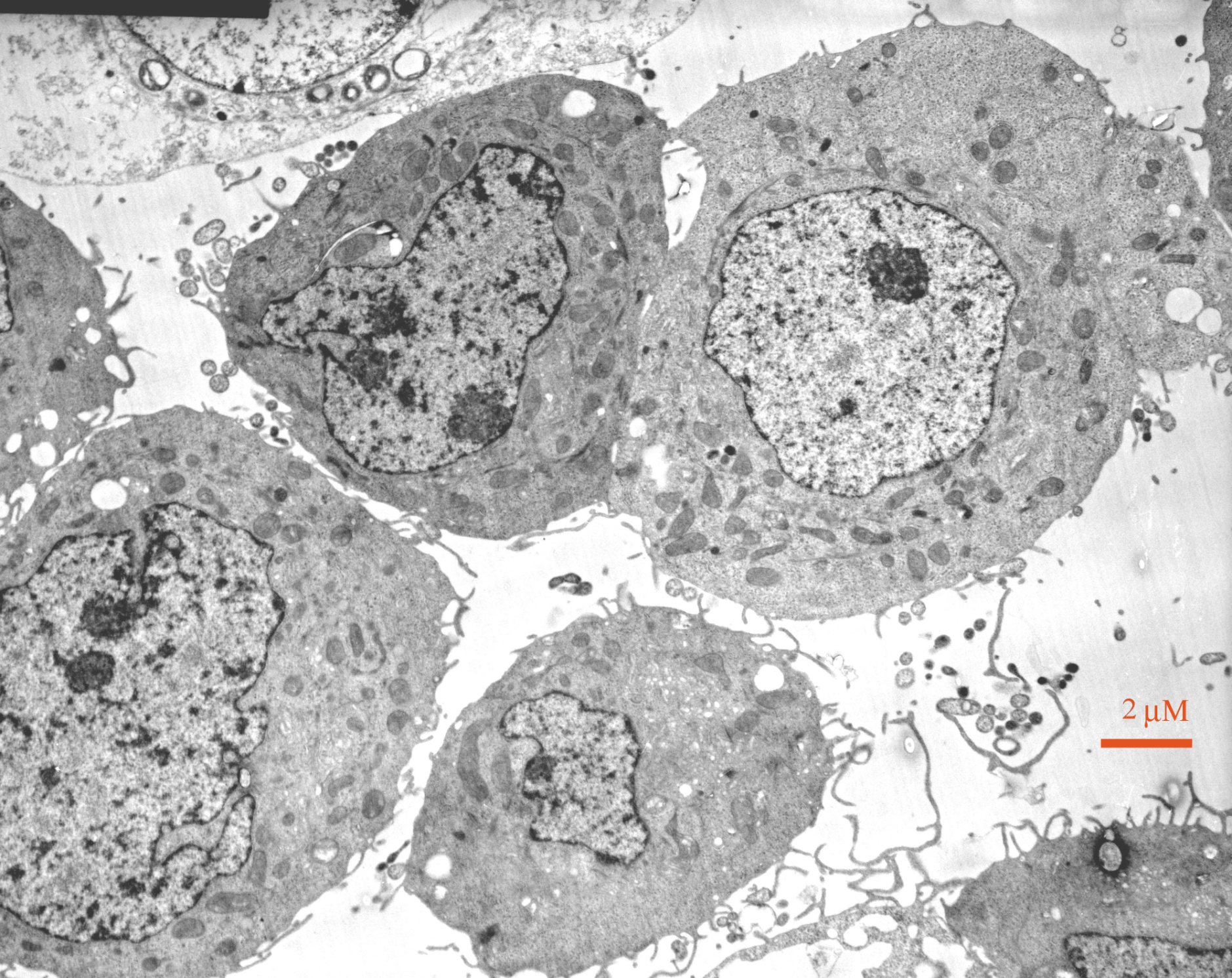 Wikipedia Salpingoeca sp.jpg
[Speaker Notes: TEM of Salpingoeca sp., and (multiple cells) Electron microscopy.jpg (no details).  Also, in color, Nassula.jpg.

Eukaryotes:  usually larger cells with a nucleus and membrane-bound cellular compartments.  May be multicellular.
Which came first, and how tell?]
Learning Objective:
Suggest how eukaryotes may have formed.
[Speaker Notes: (“Metabolism first”)]
Possible origin of eukaryotic cells(endosymbiotic theory)
ancestral prokaryote
nucleus
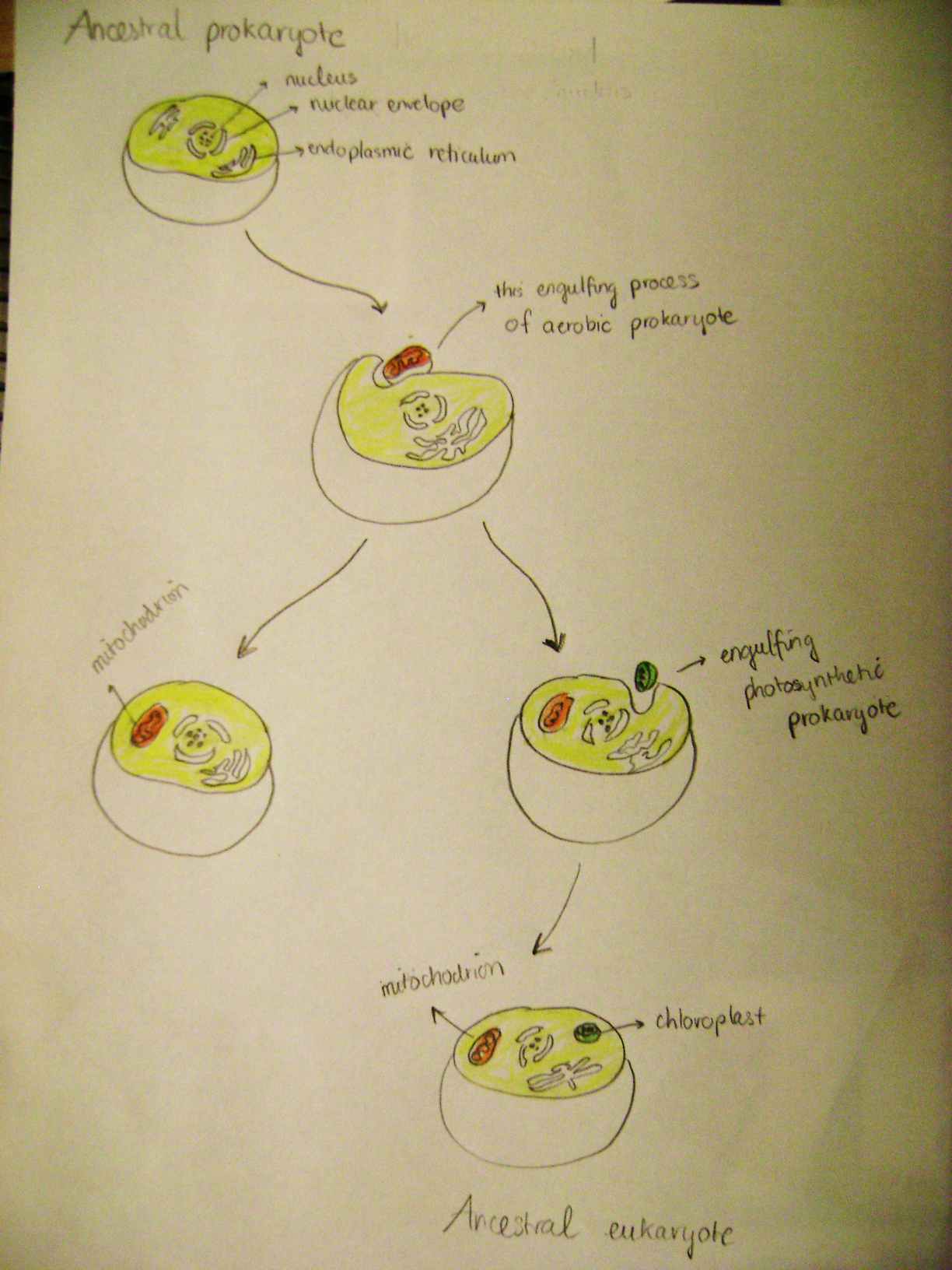 nuclear envelope
endoplasmic reticulum
engulfing a 
photosynthetic
prokaryote
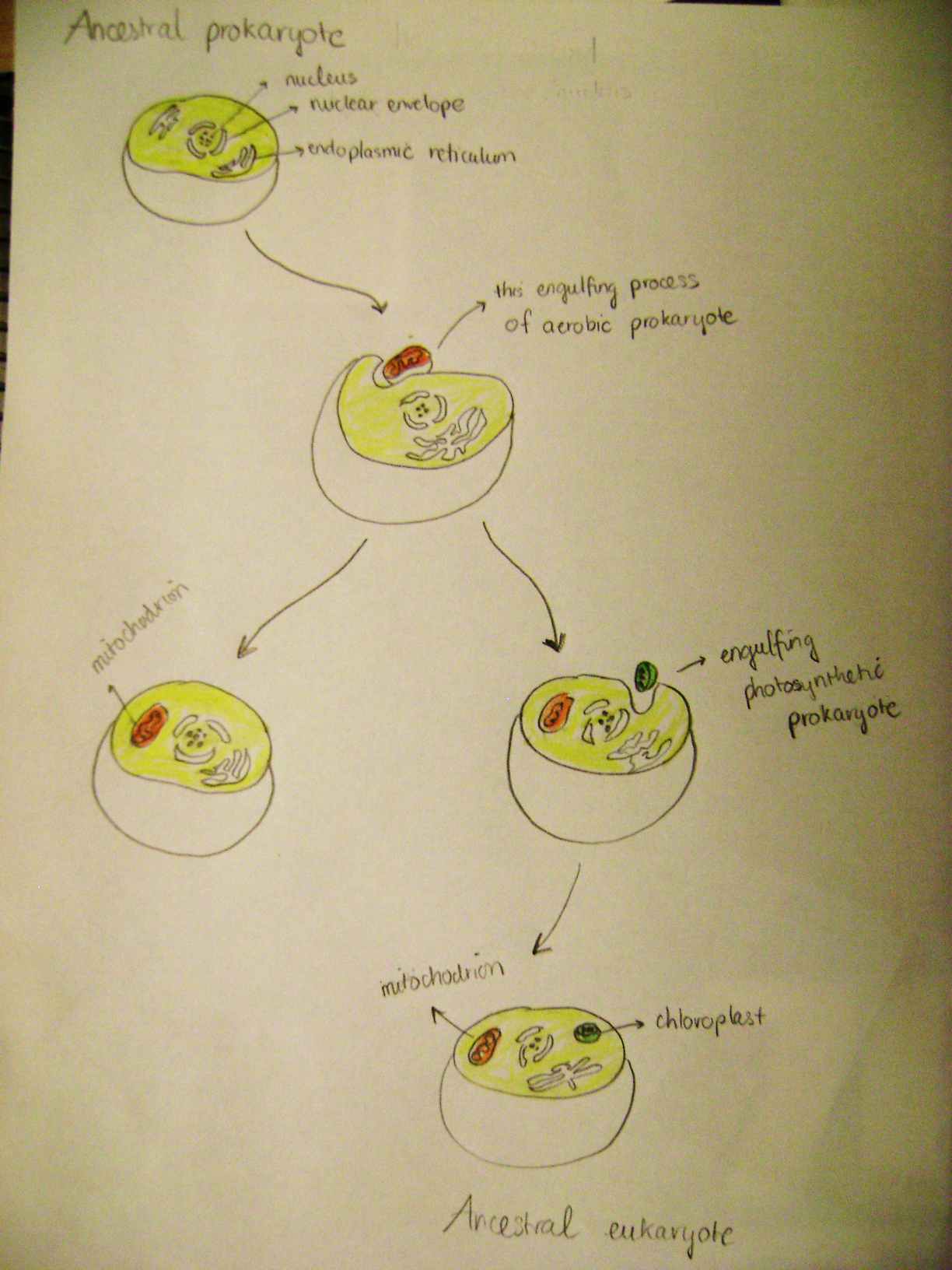 engulfing an 
aerobic prokaryote
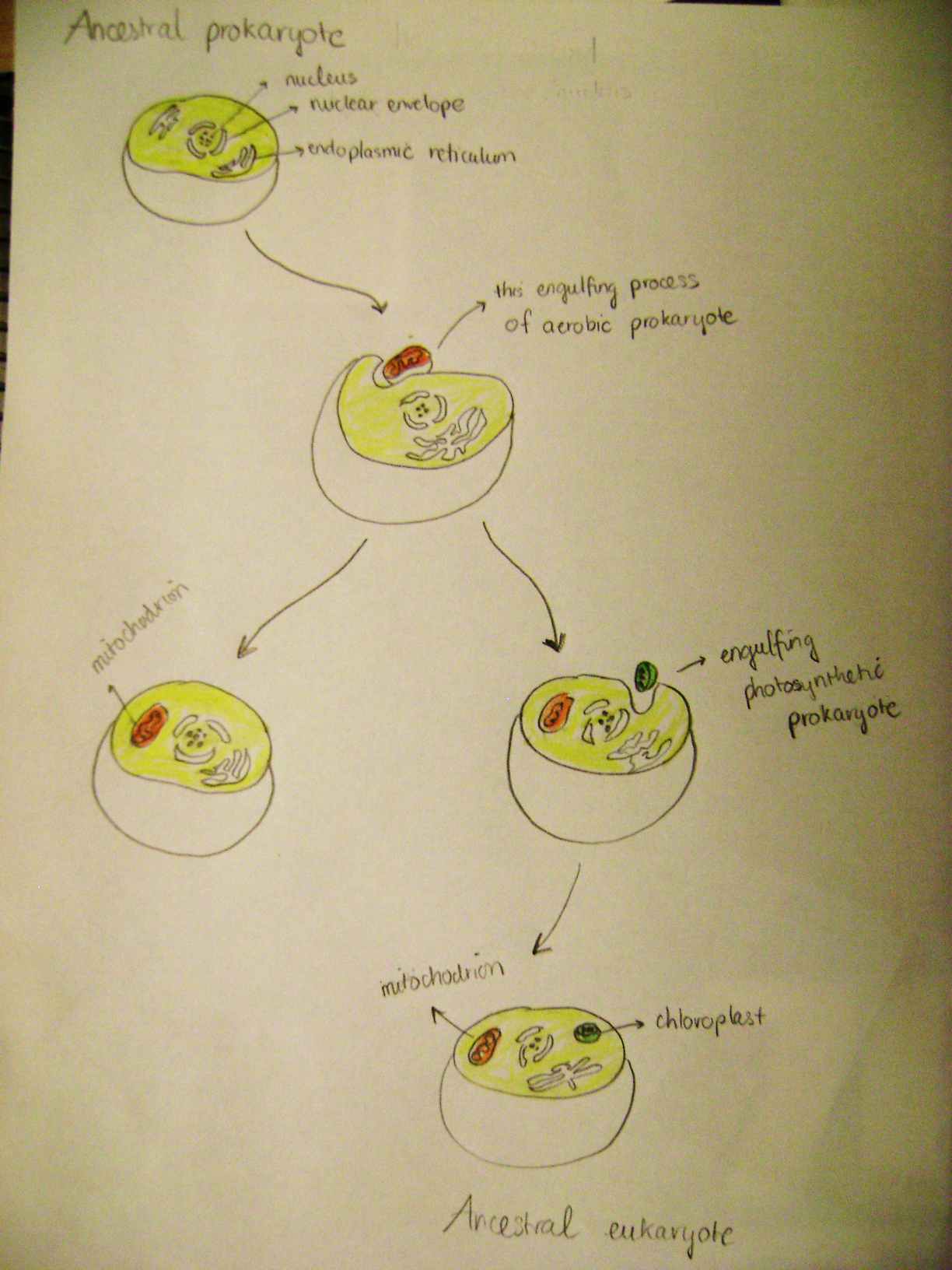 chloroplast
mitochondrion
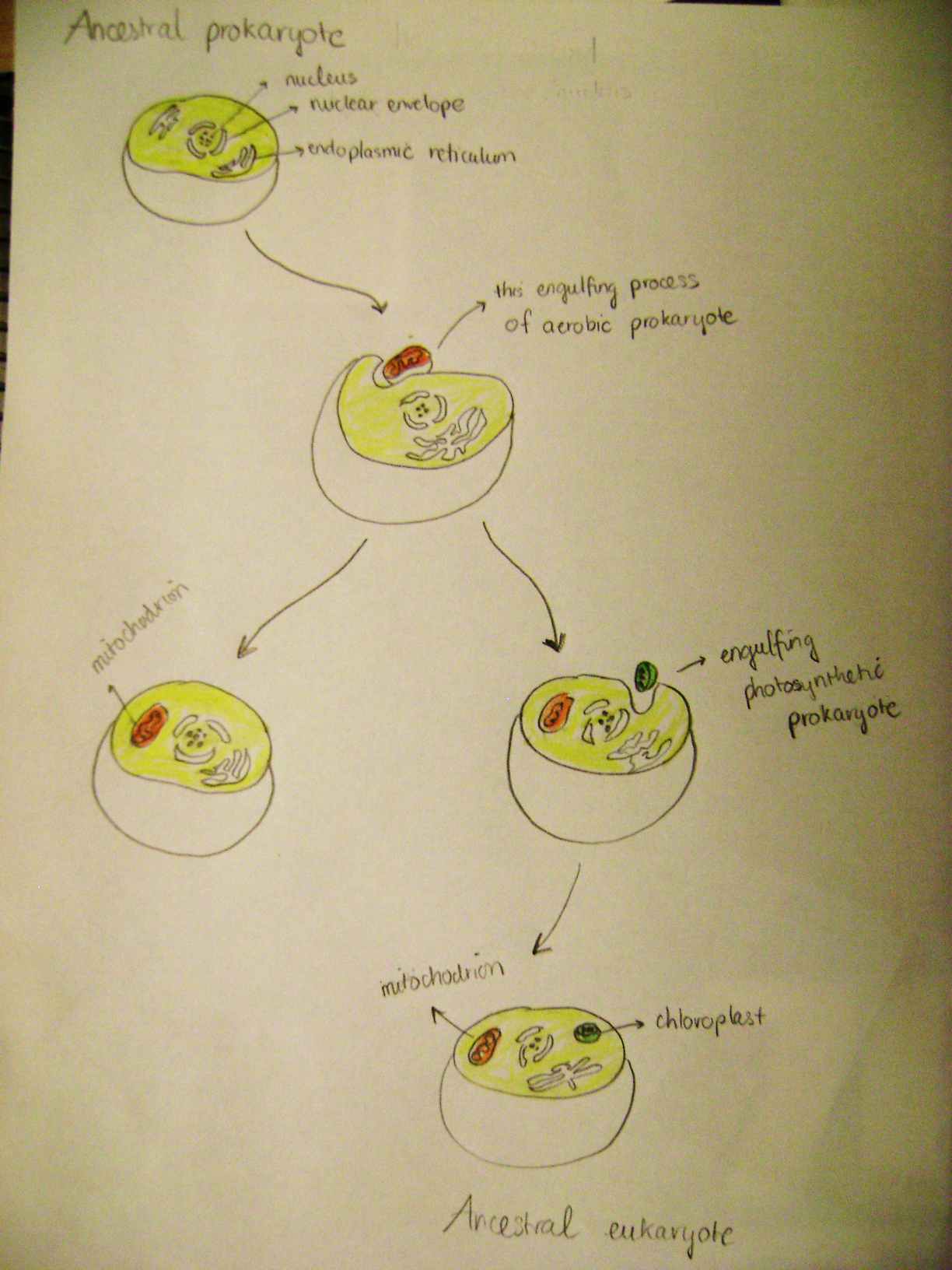 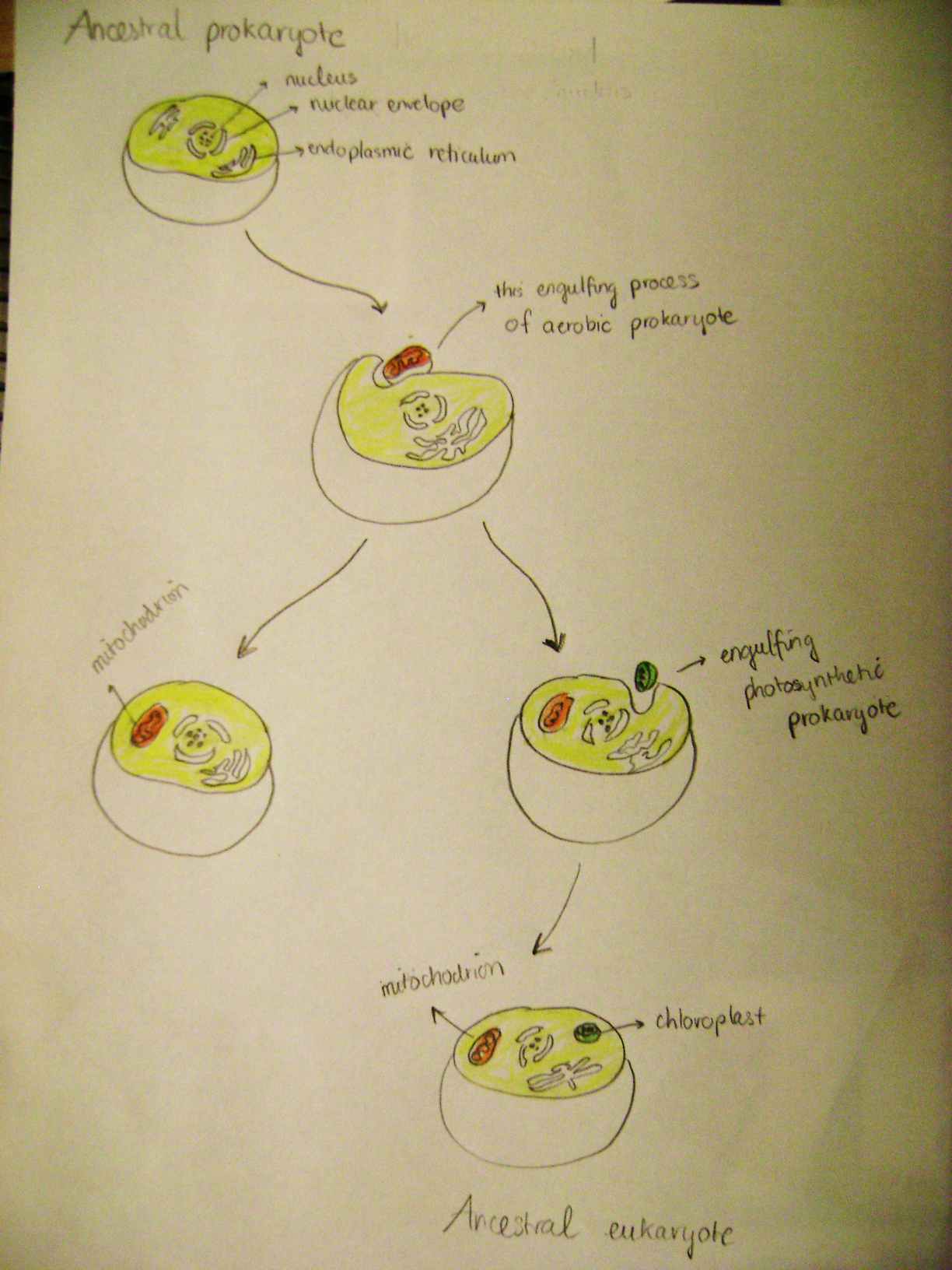 mitochondrion
ancestral eukaryote
Wikipedia:  Engulfing_of_prokayote.JPG
[Speaker Notes: (Don’t need to know the term, “endosymbiotic”)]
Learning Objective:
Give evidence that suggests that a phylogenetic tree should have one trunk.
[Speaker Notes: (“Metabolism first”)]
Phylogenetic Tree of Life
prokaryota
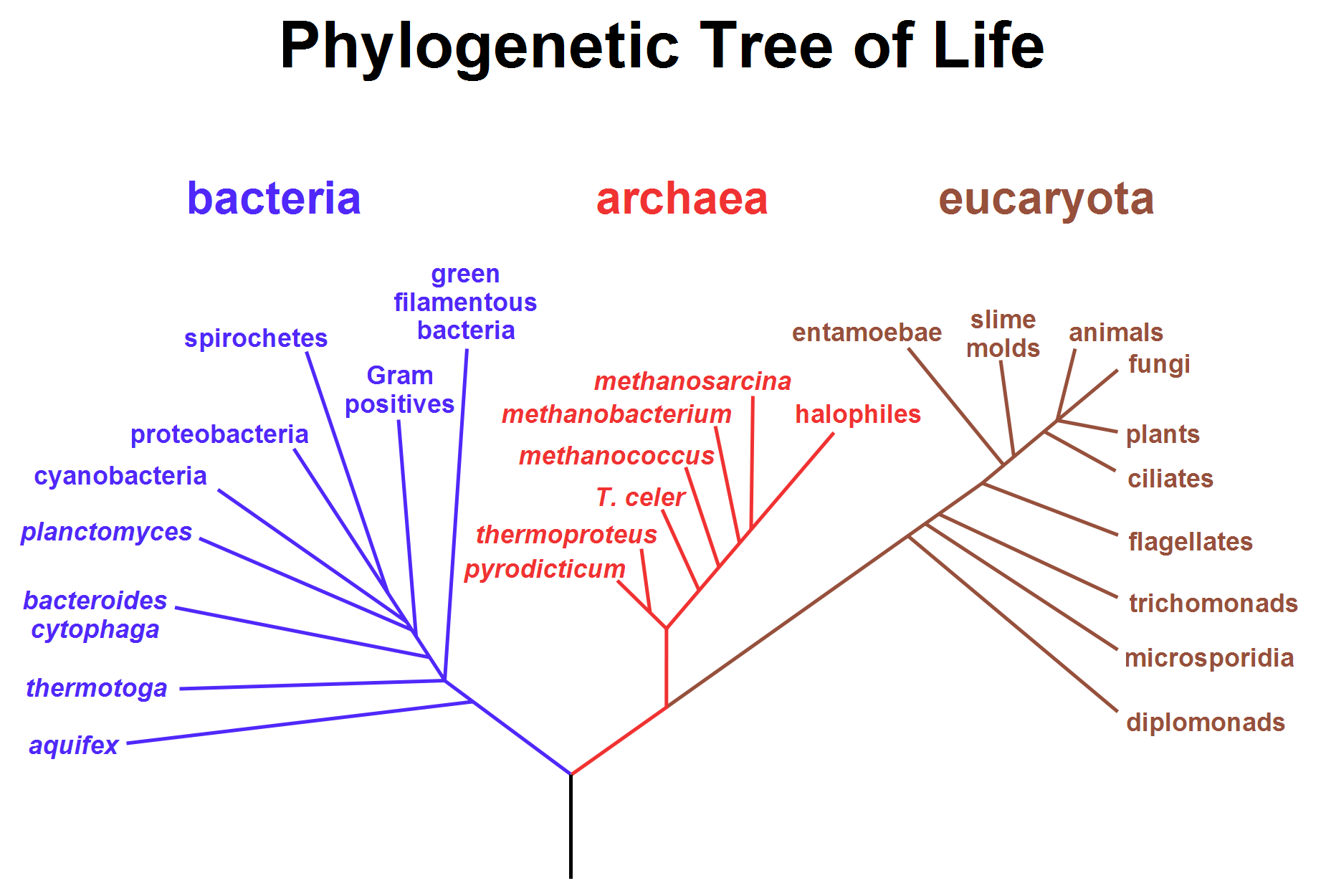 Wikipedia:  Phylogenetic_tree.svg
[Speaker Notes: Note the single trunk of the tree…]
Evolutionary tree based on nucleotide sequences
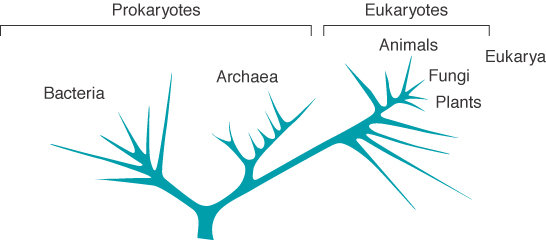 Figure 1.15
[Speaker Notes: (This is from their textbook.  It makes no sense, and should be lines.  It is included just for comparison to the correct way, on the previous slide.)]
Evidence for a common ancestor
Nucleic acids—DNA and RNA—participate in the storage and transmission of genetic information in all organisms.
Oxidation of glucose is an almost universal means for generating metabolic free energy.
pp. 15-16
Learning Objective:
Describe the Miller-Urey experiment, and its significance.
[Speaker Notes: (“Metabolism first”)]
Laboratory synthesis of amino acids
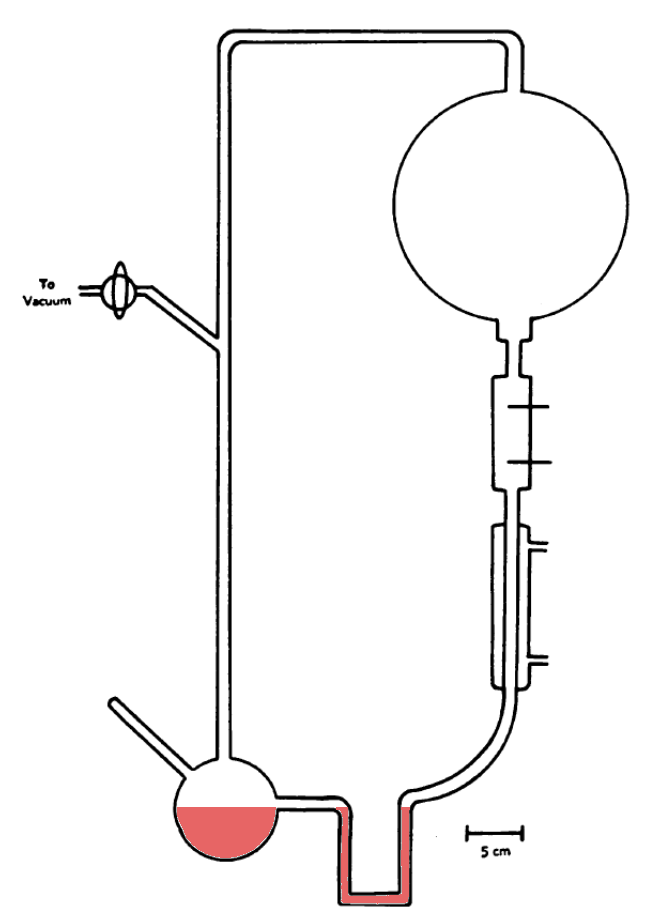 H2, H2O, 
NH3, and CH4
to gas line
electrodes
condenser
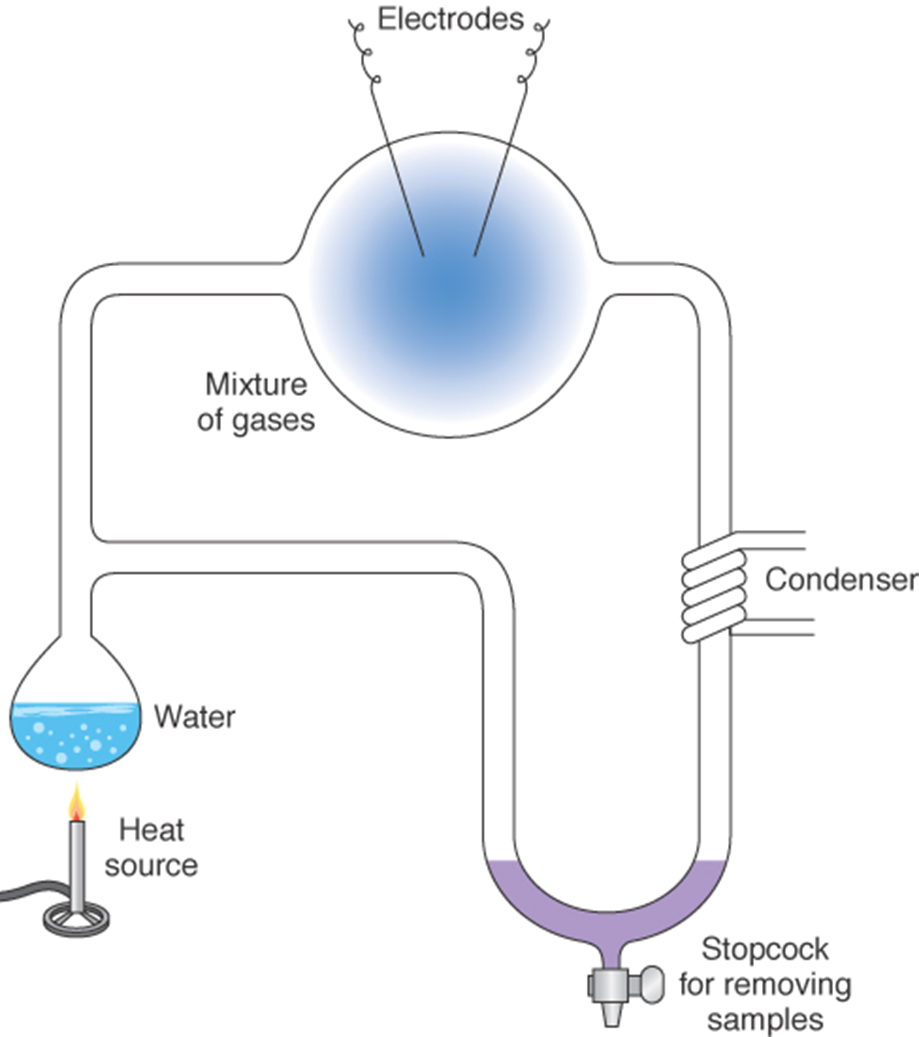 5cm
After Miller
Synthesis of acetic acid
FeS, NiS
CH3SH + CO + H2O                      acetic acid + H2S
100°C
[Speaker Notes: Black smokers, up to 350°C.  
H2S, metal sulfides.
Form a C-C bond]
Blacksmoker in the Atlantic Ocean
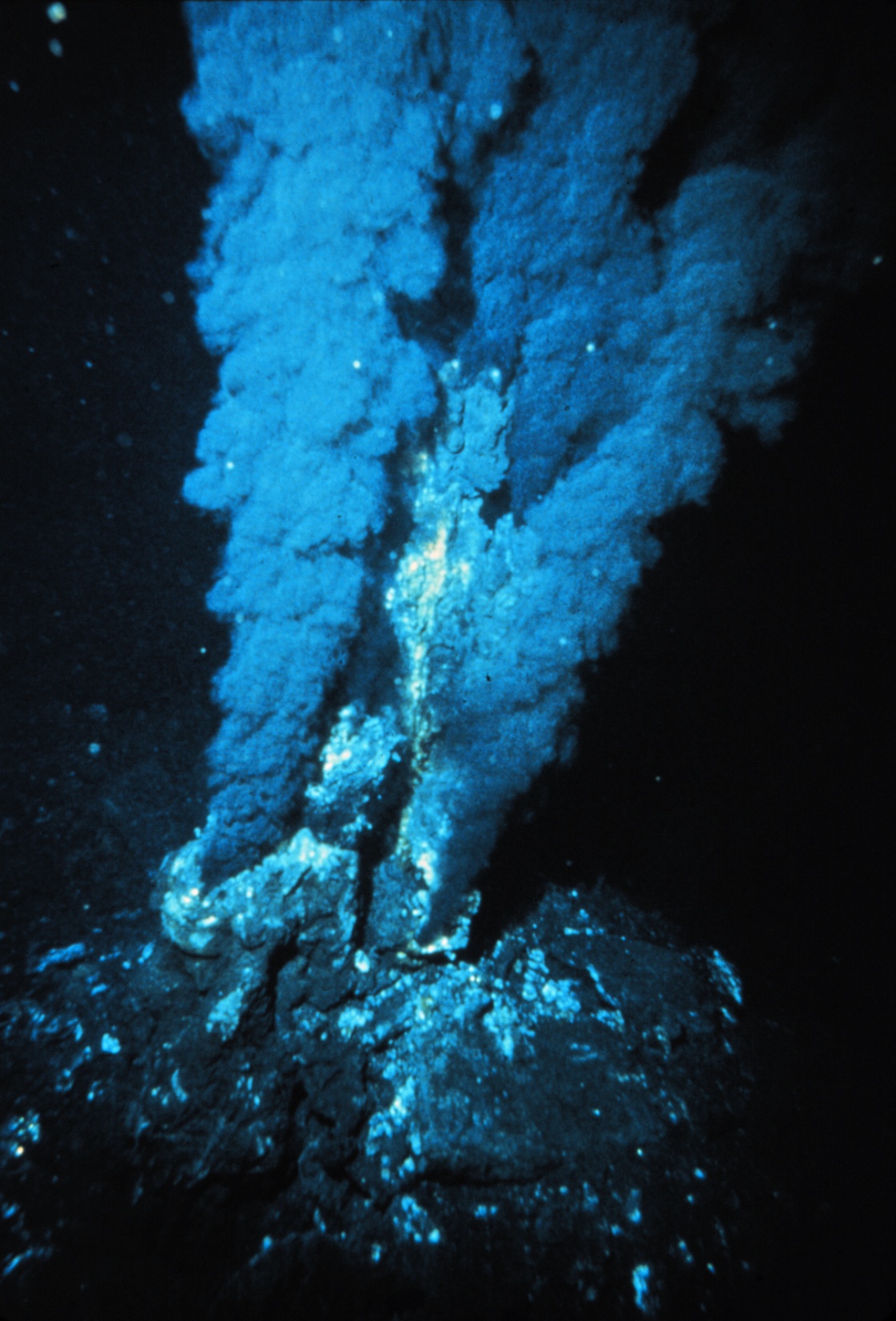 Wikipedia
[Speaker Notes: A hydrothermal vent
Black smokers, up to 350°C.  
H2S, metal sulfides.]
Black Smoker in the Pacific Ocean
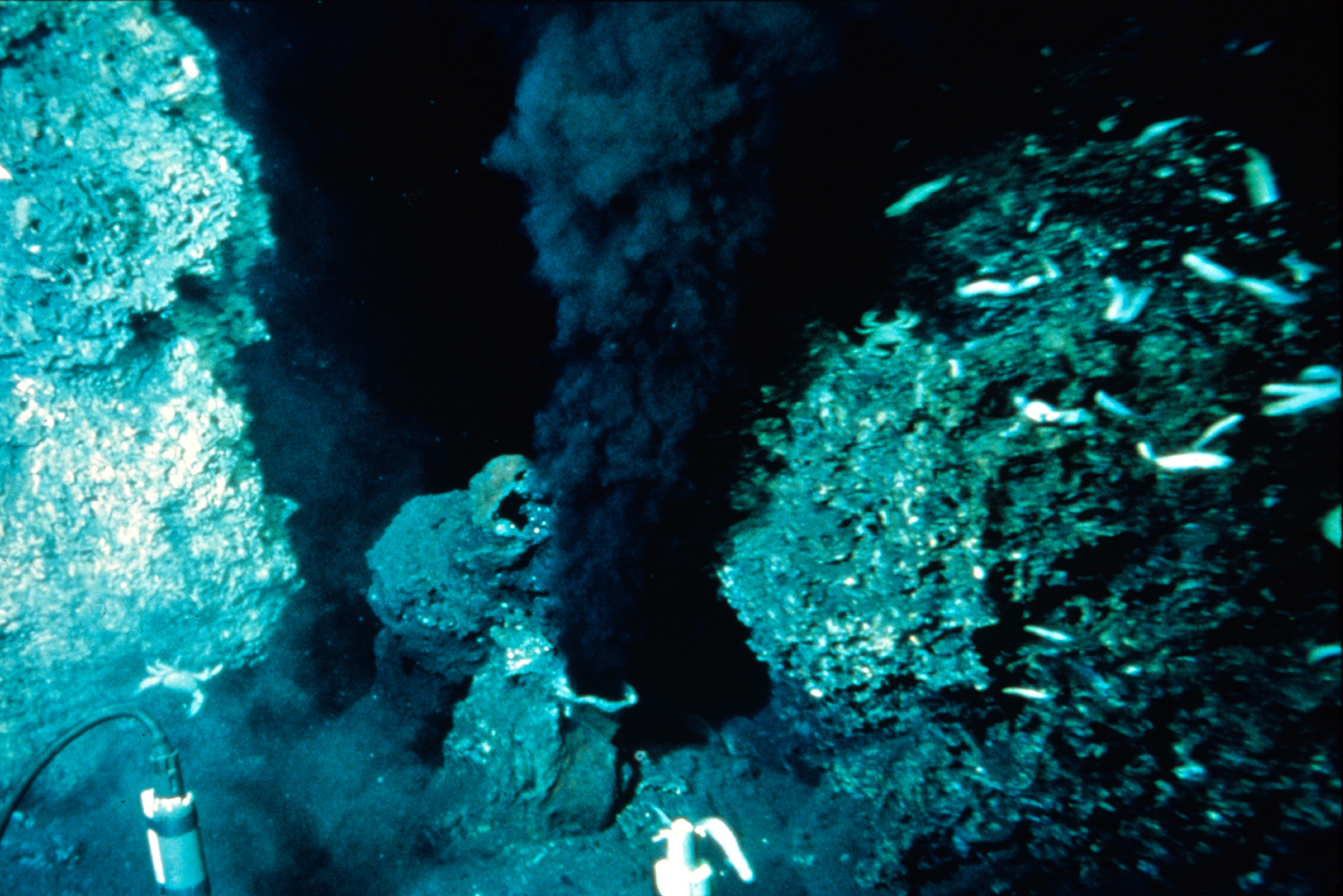 Wikipedia:  BlackSmoker.jpg
Possible mechanism for replication of a primitive RNA molecule on clay
A
U
A
A
U
A
U
A
U
A
A
U
A
A
U
A
U
A
U
A
A
U
A
A
U
A
U
A
U
A
A
U
A
A
U
A
U
A
U
A
A
U
A
A
U
A
U
A
U
A
U
A
U
U
A
A
A
U
U
A
[Speaker Notes: Replication (seems to) require polymerization
Clay catalyzes polymerization of nucleotides into RNA.
Clay is sedimentary material that is smaller than 0.002 mm (the particles are not visible to the naked eye).]
Cyanobacteria
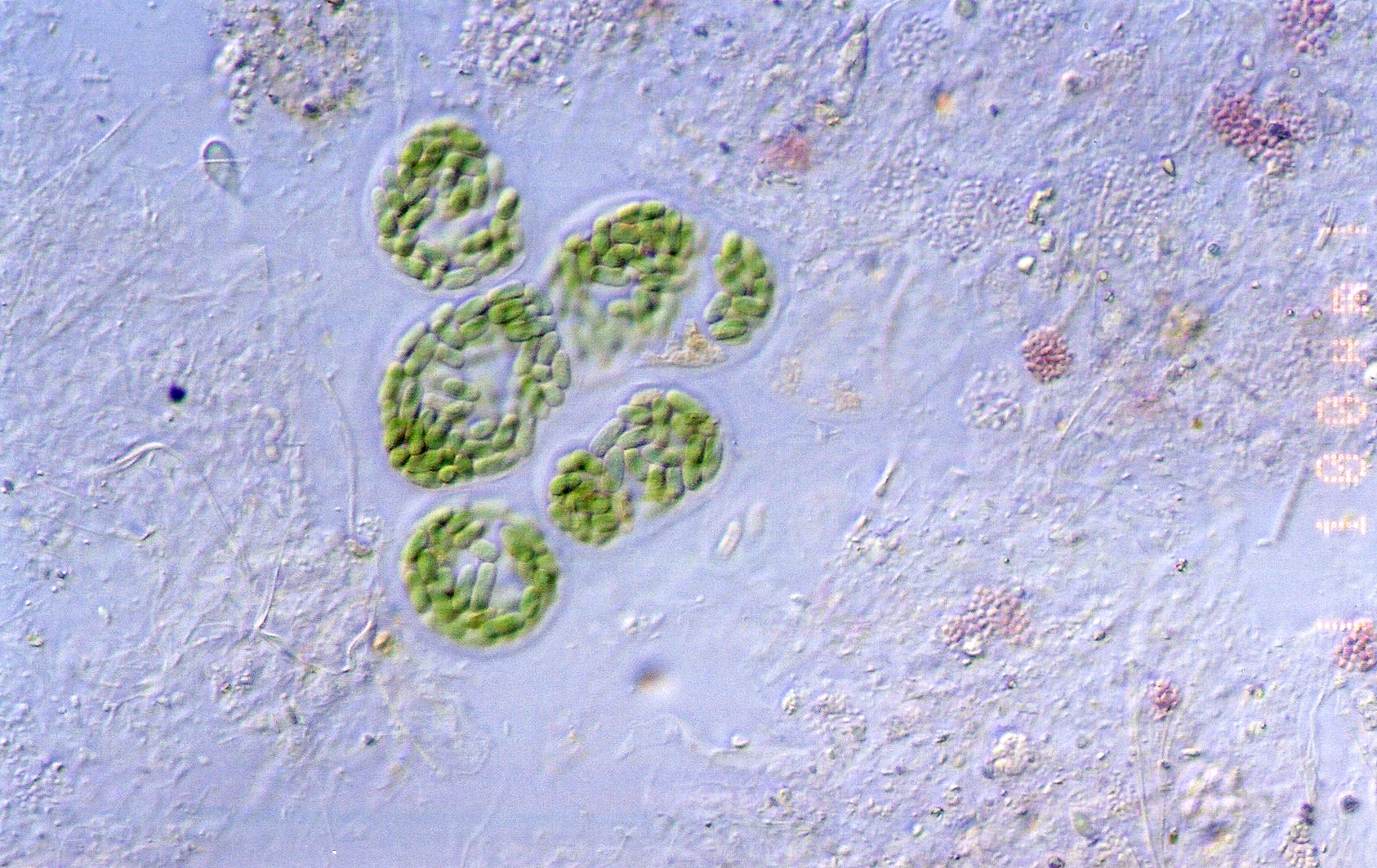 Cyanobacteria guerrero negro.jpg
[Speaker Notes: Unicellular bacteria from a microbial mat in Guerrero Negro, Baja California, Mexico.
The cells are in a common “sheath”

Photosynthetic organisms developed later.
	CO2 + H2O  (CH2O)n + O2
Changed the atmosphere.  
Aerobic (require oxygen) and anaerobic organisms]